RISKUJ
100
100
100
100
100
200
200
200
200
200
300
300
300
300
300
400
400
400
400
400
500
500
500
500
500
TOPOGRAFIE za 100
Řekni název všech vyobrazených topografických značek.
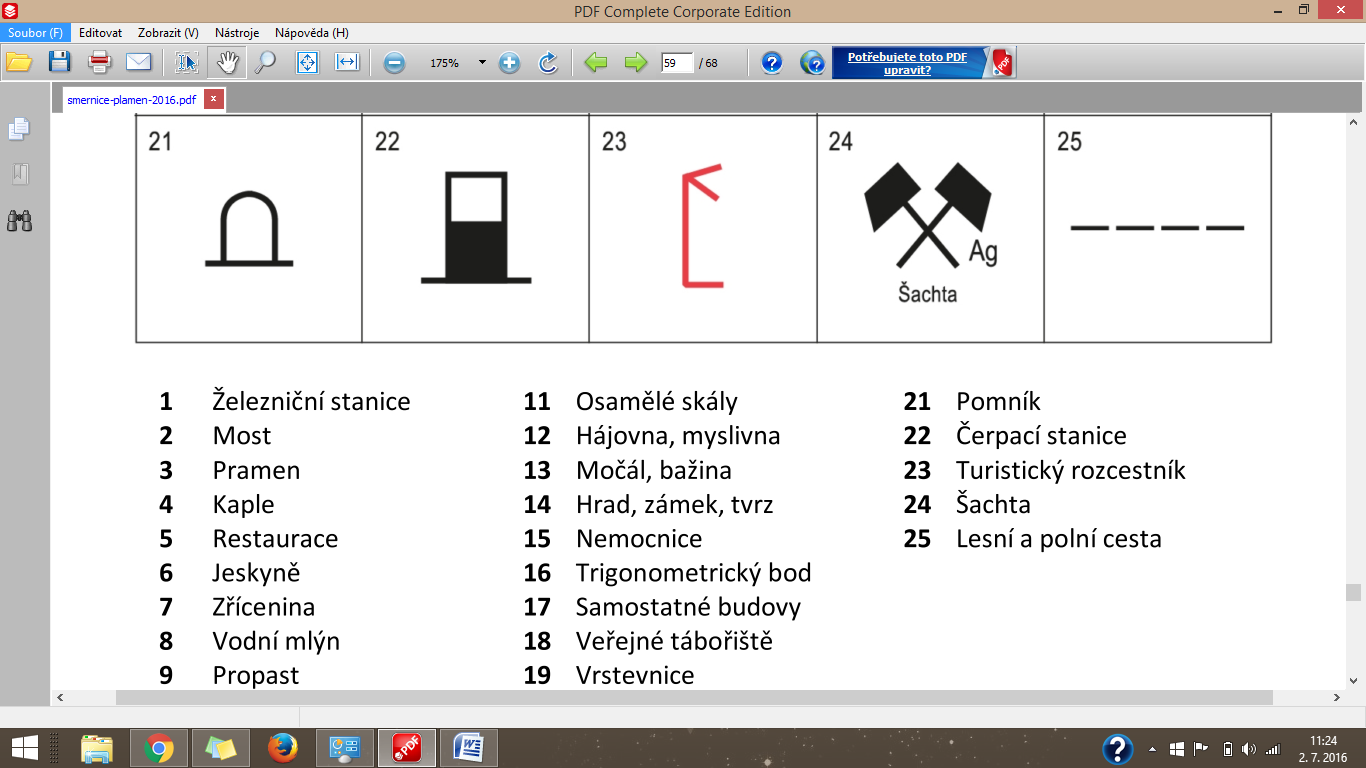 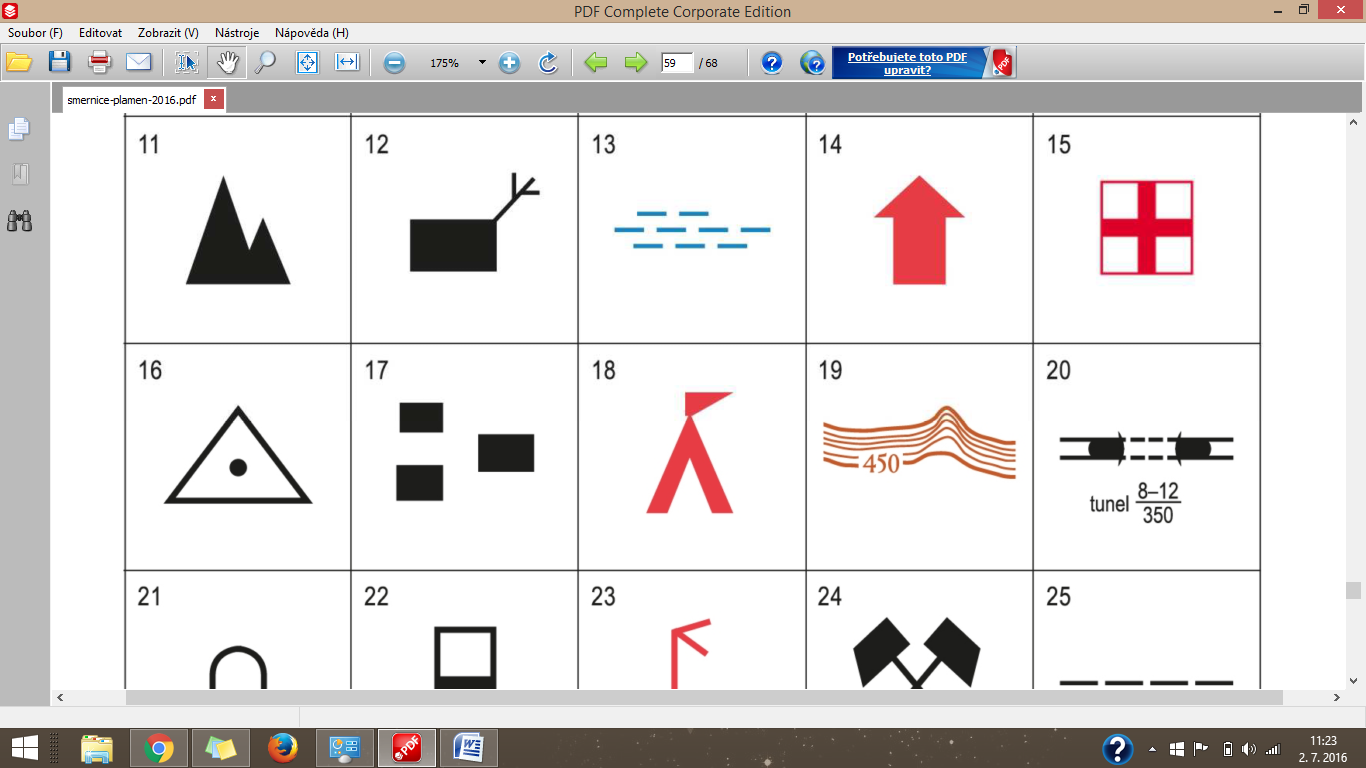 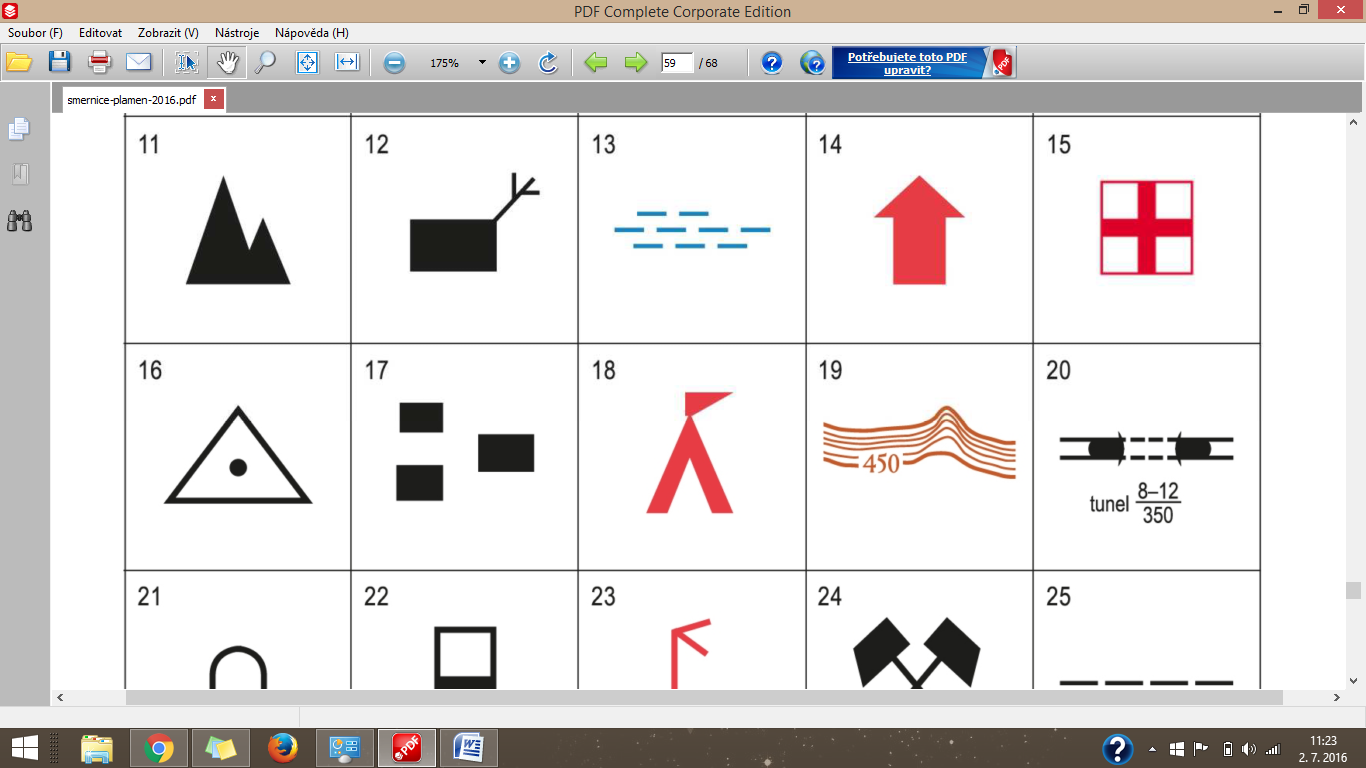 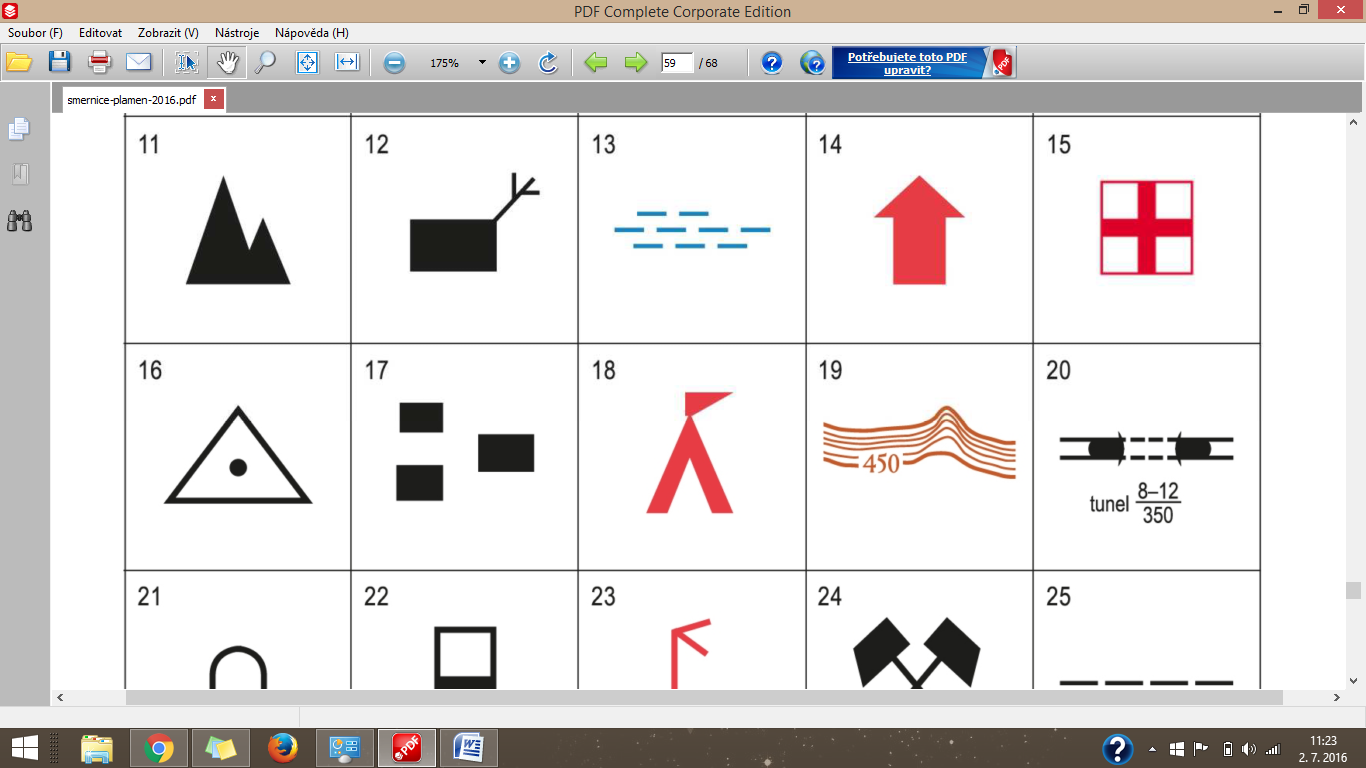 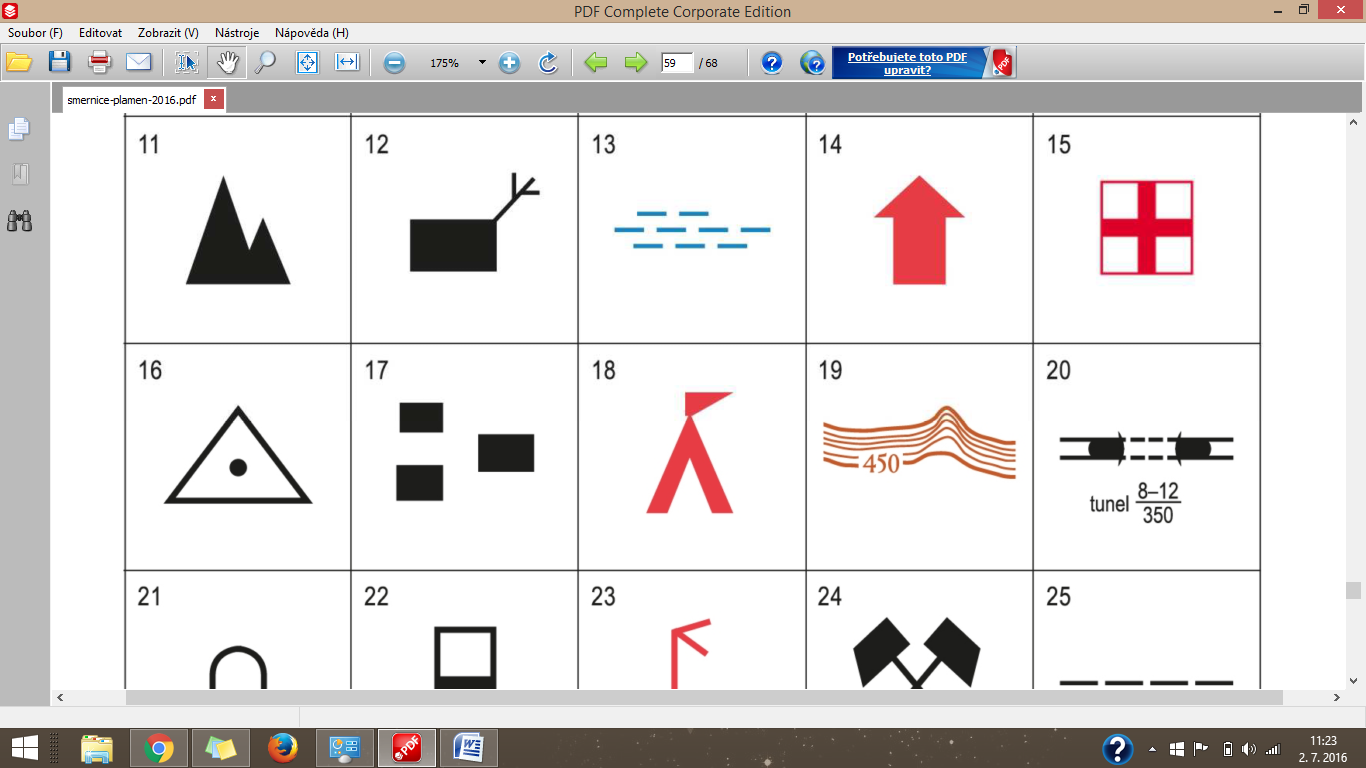 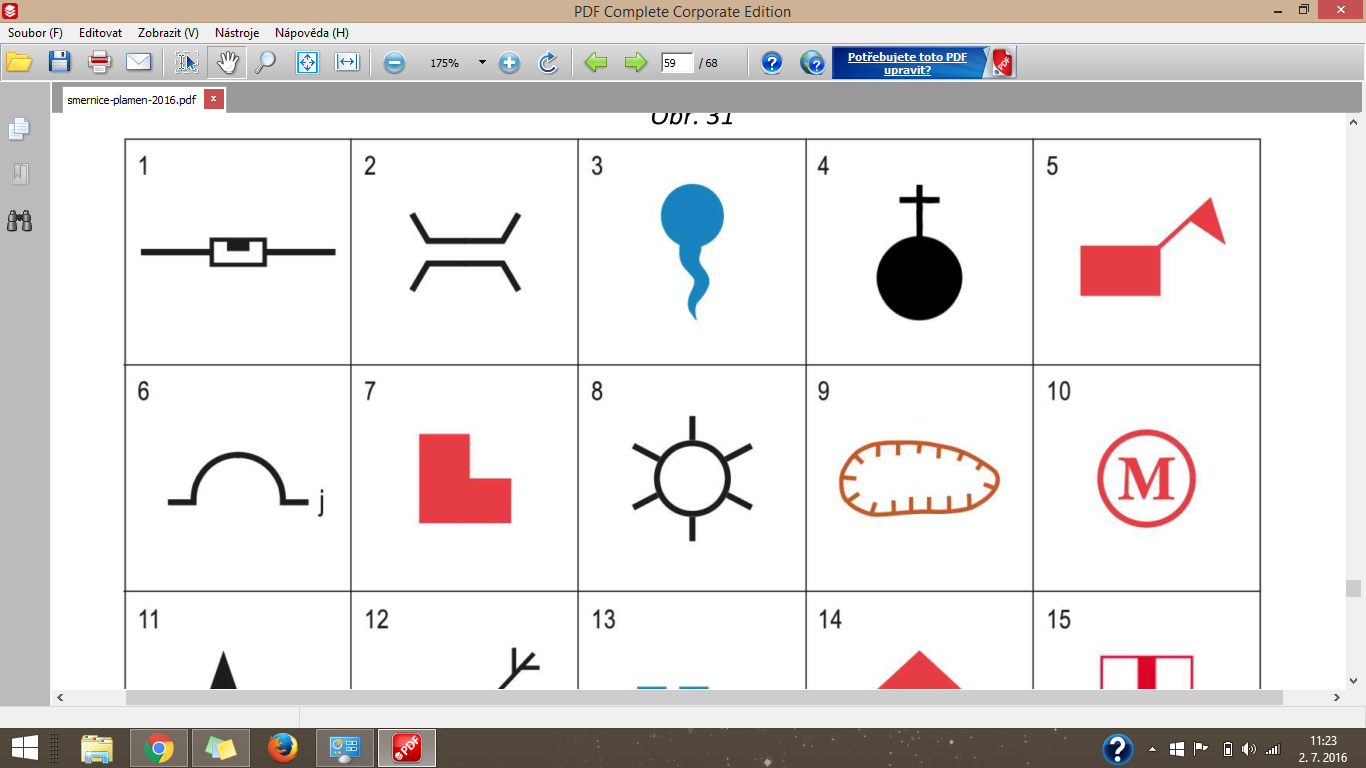 TOPOGRAFIE za 200
Zorientuj mapu pomocí buzoly na sever.
TOPOGRAFIE za 300
Najdi na mapě 5 topografických značek.
TOPOGRAFIE za 400
Urči daný azimut.
TOPOGRAFIE za 500
Nakresli o jakou topografickou značku se jedná.
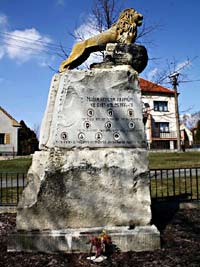 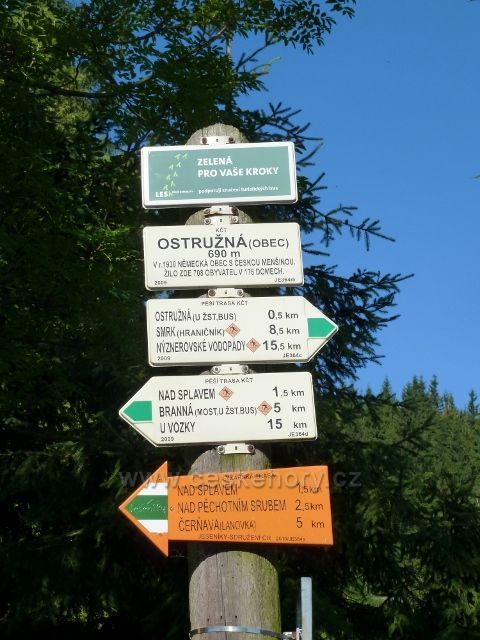 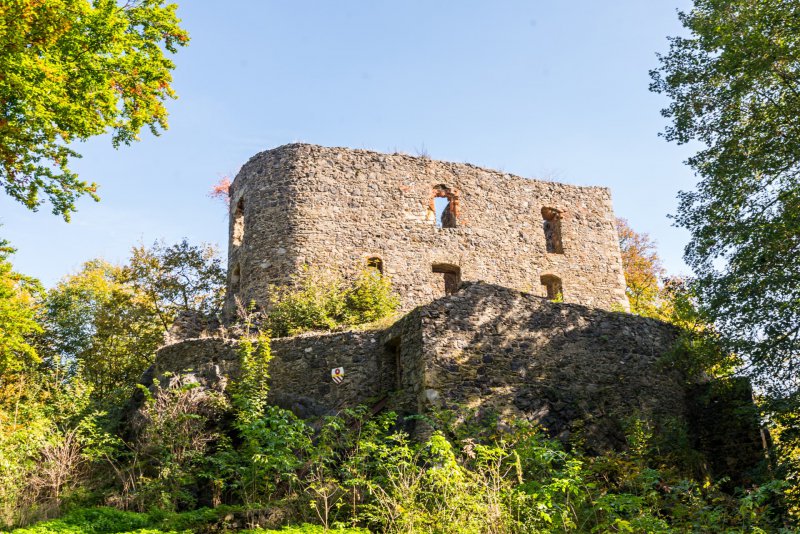 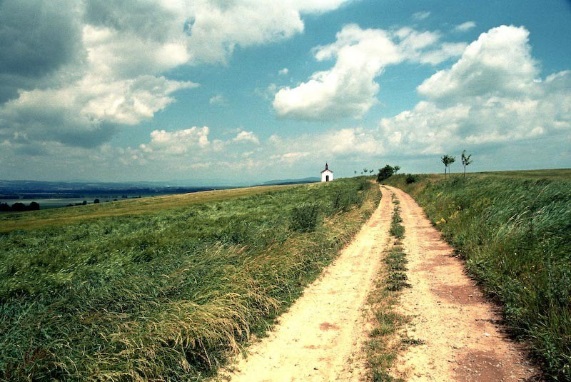 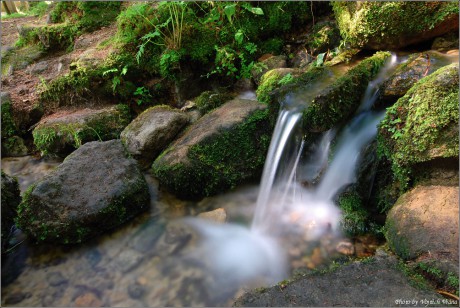 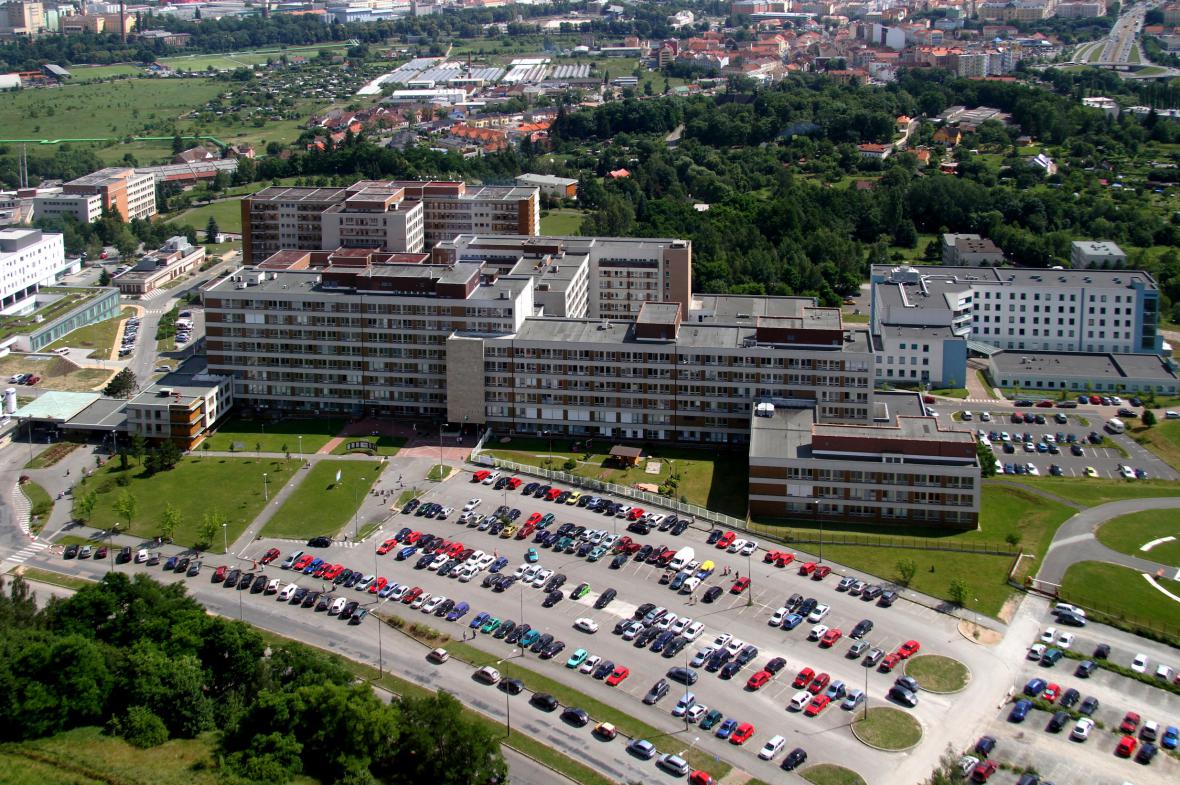 TECHNICKÉ PROSTŘEDKY za 100
Pojmenuj značky technických prostředků.
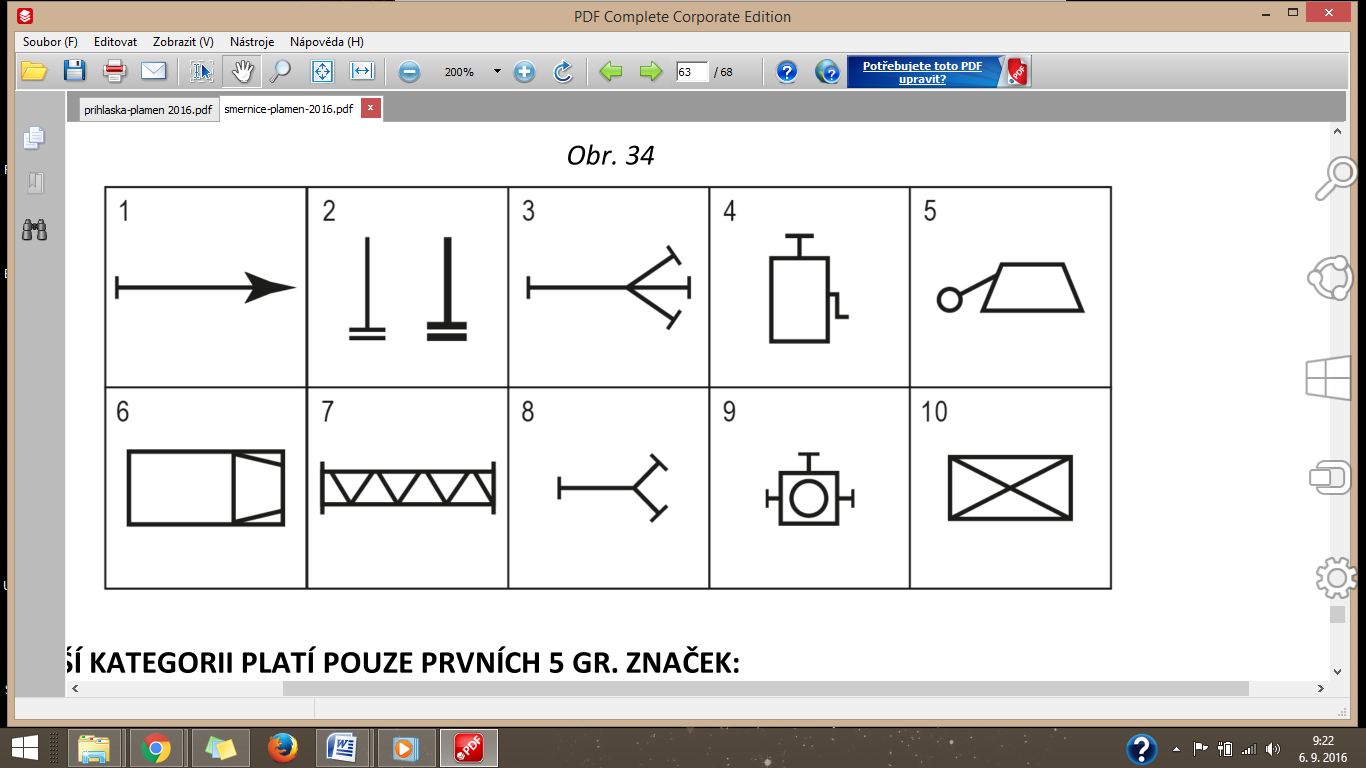 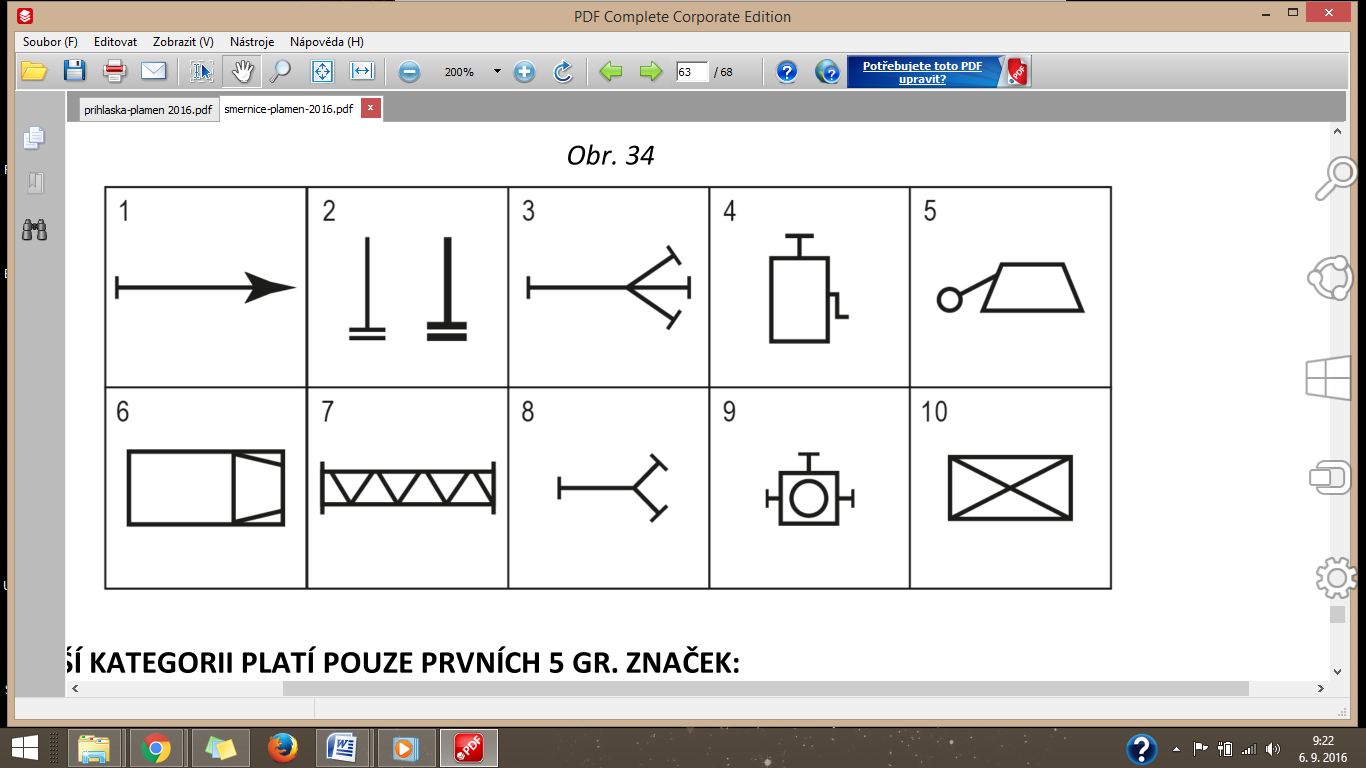 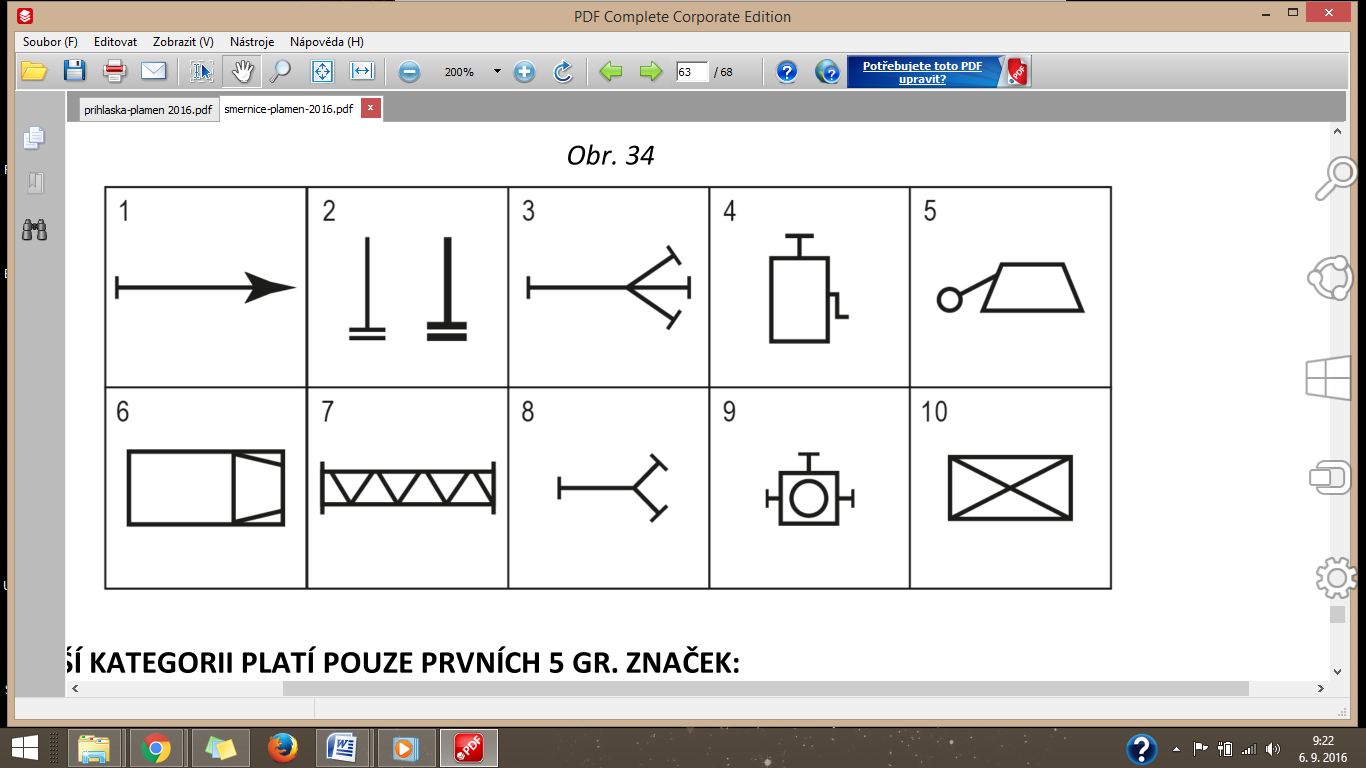 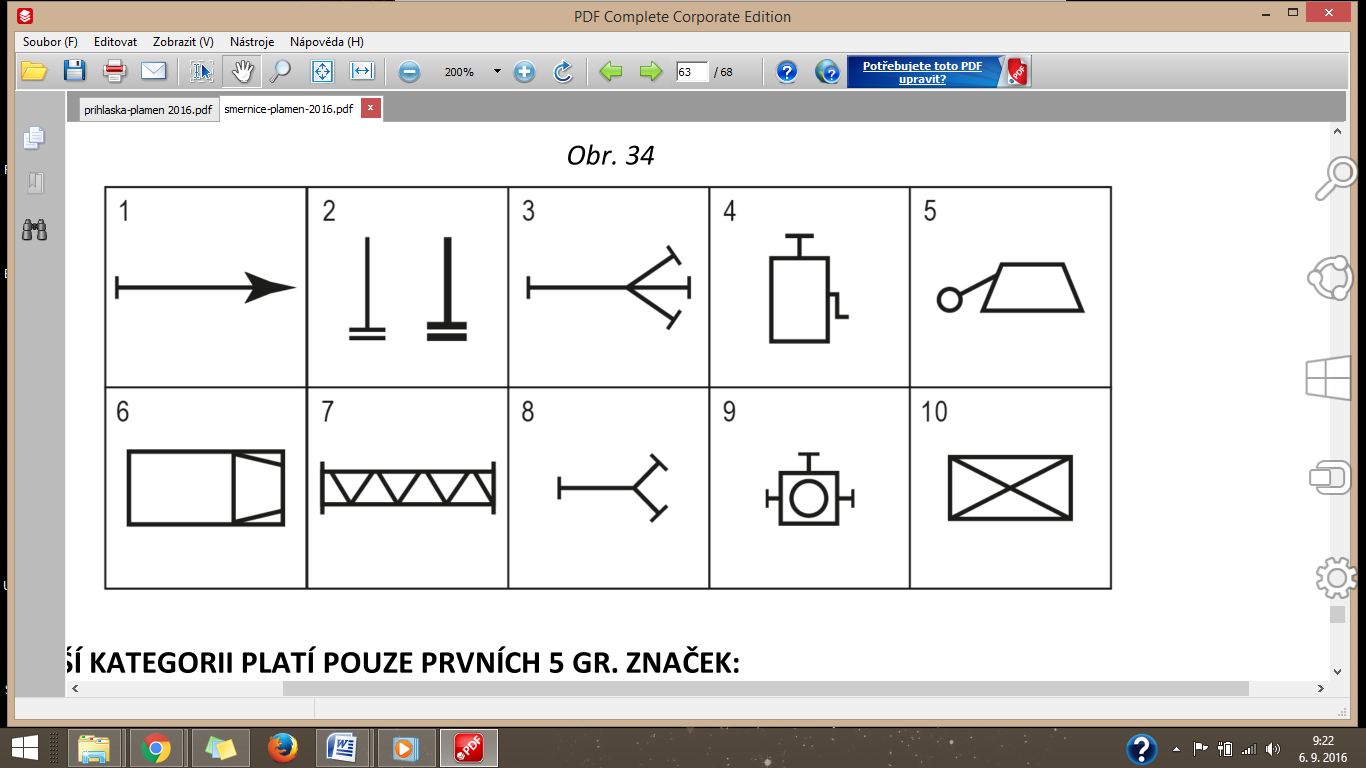 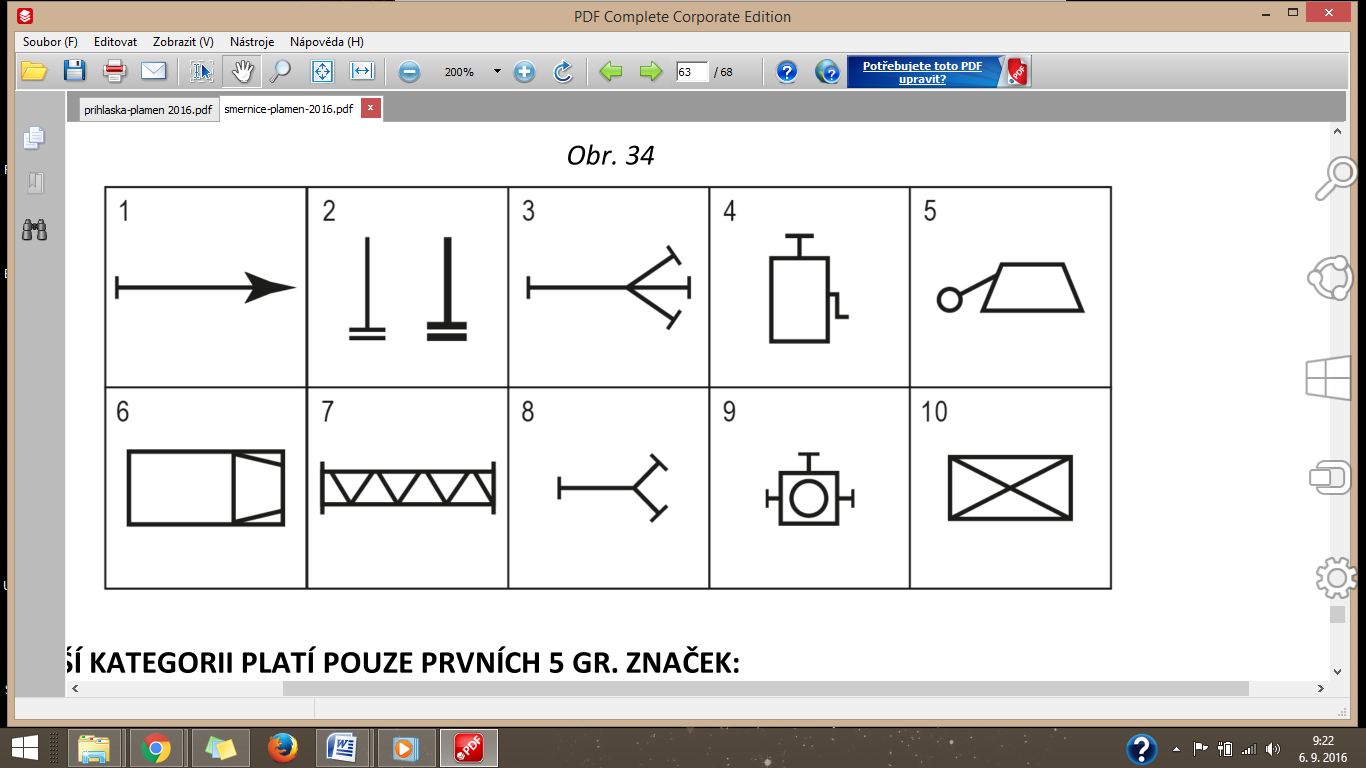 TECHNICKÉ PROSTŘEDKY za 200
Nakresli značky technických prostředků.
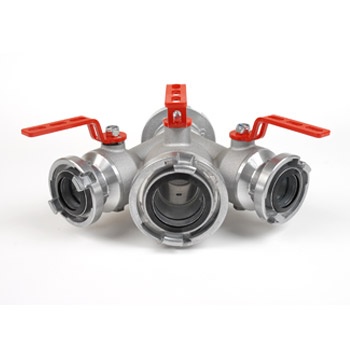 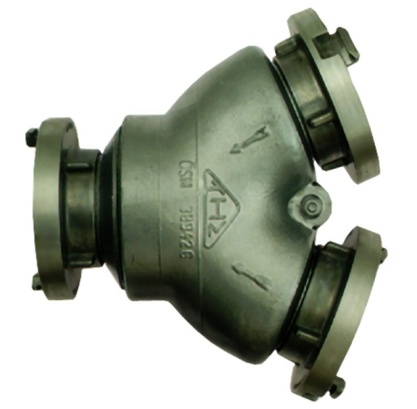 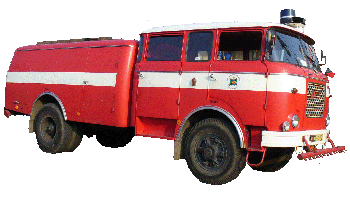 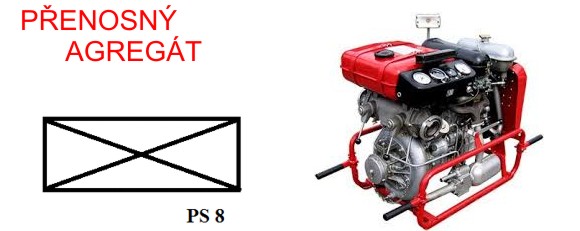 TECHNICKÉ PROSTŘEDKY za 300
Vyjmenuj všech 10 hlavních technických prostředků, které se vyskytují na soutěžích.
TECHNICKÉ PROSTŘEDKY za 400
Spoj daný technický prostředek s názvem.
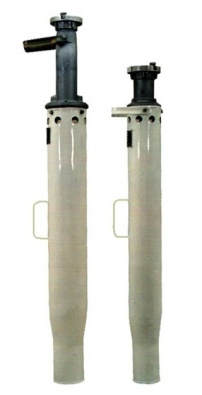 1
a) Izolační dýchací přístroj
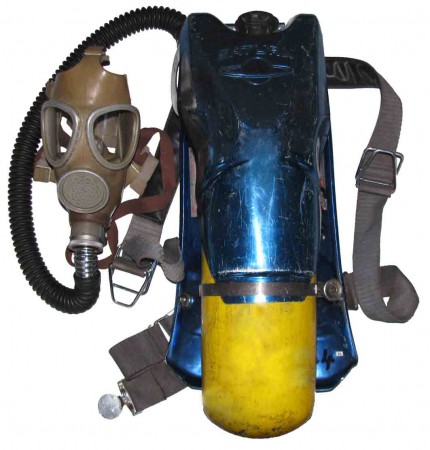 3
b) Přenosný hasící přístroj
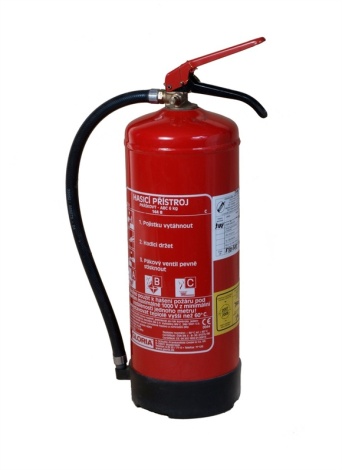 c) Přiměšovač
2
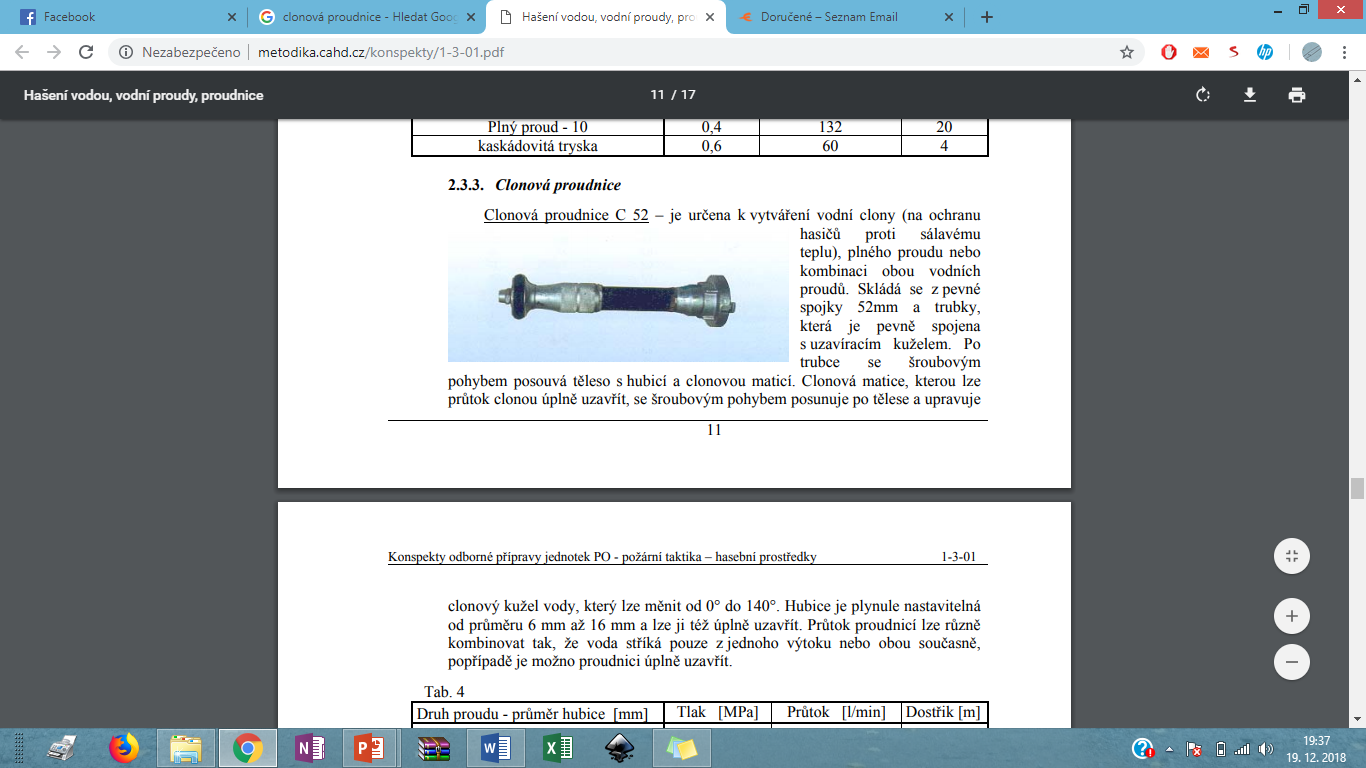 4
d) Clonová proudnice
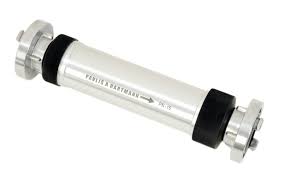 e) Proudnice na těžkou pěnu
5
TECHNICKÉ PROSTŘEDKY za 500
Pojmenuj následující technické prostředky.
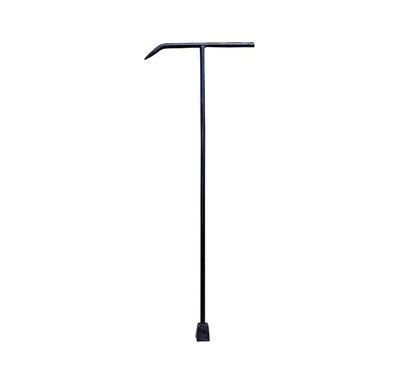 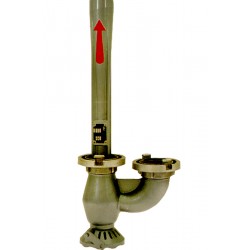 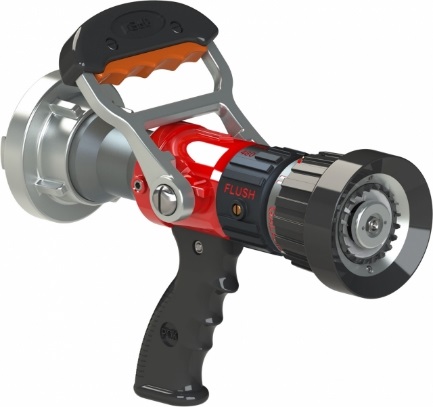 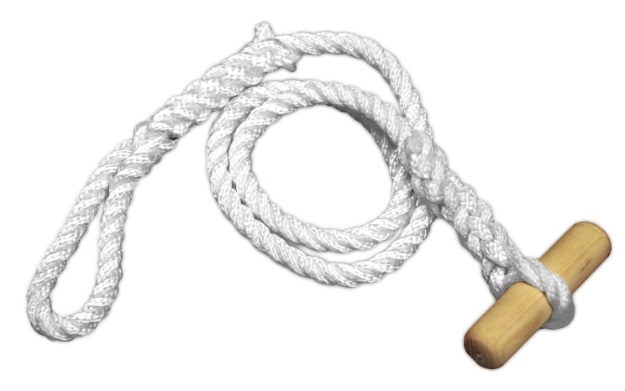 ZDRAVOVĚDA za 100
Zavaž ve skupině nohu předveď transport zraněného.
Muchomůrka zelená
POŽÁRNÍ OCHRANA  za 200
Jaký PHP je vhodný a jaký nevhodný?
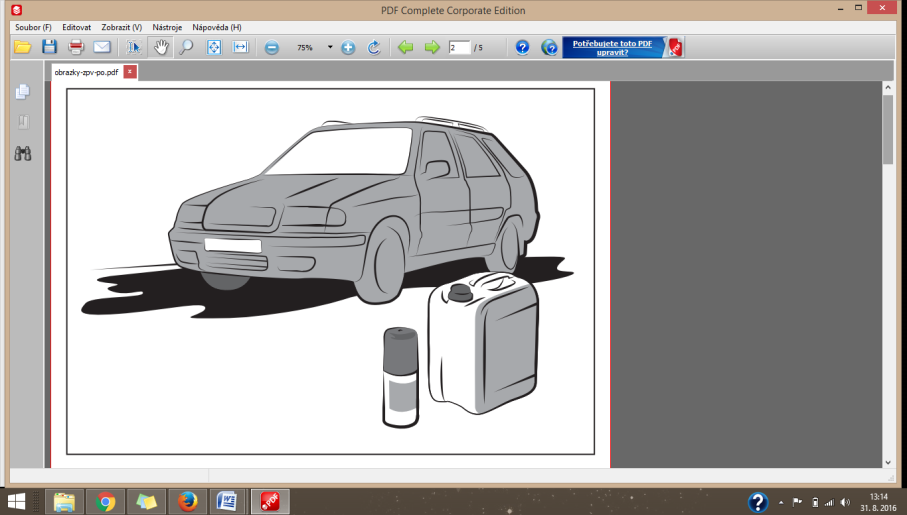 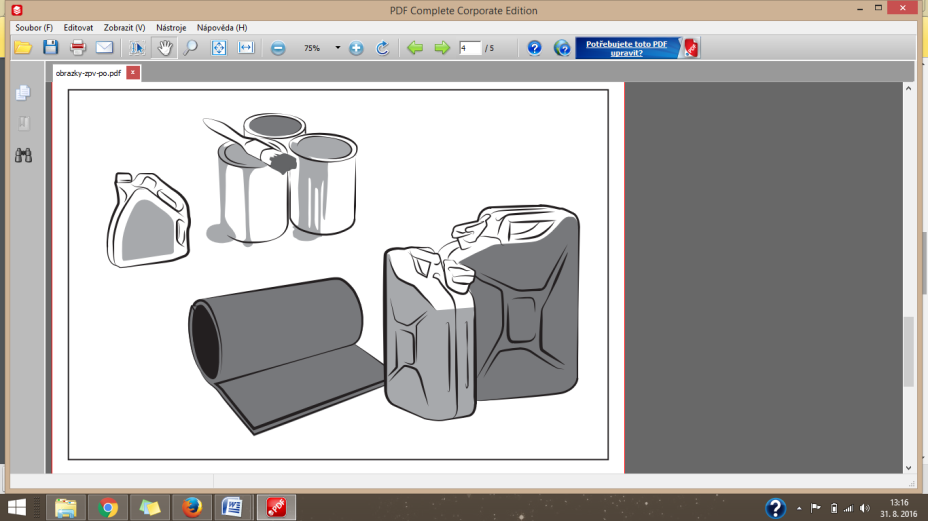 Nezmar.
ZDRAVOVĚDA  za 300
Zavaž ve skupině ruku a předveď transport zraněného.
ZDRAVOVĚDA  za 400
Jaký PHP je vhodný a jaký nevhodný?
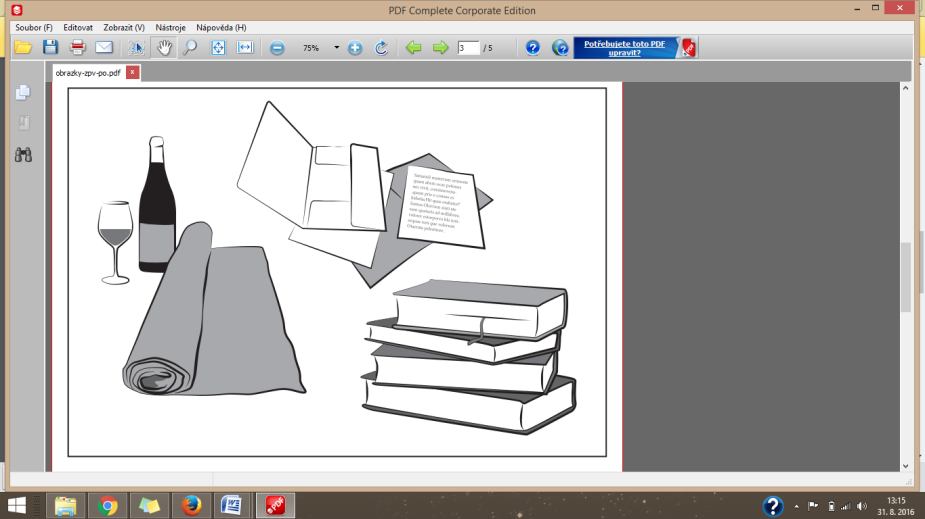 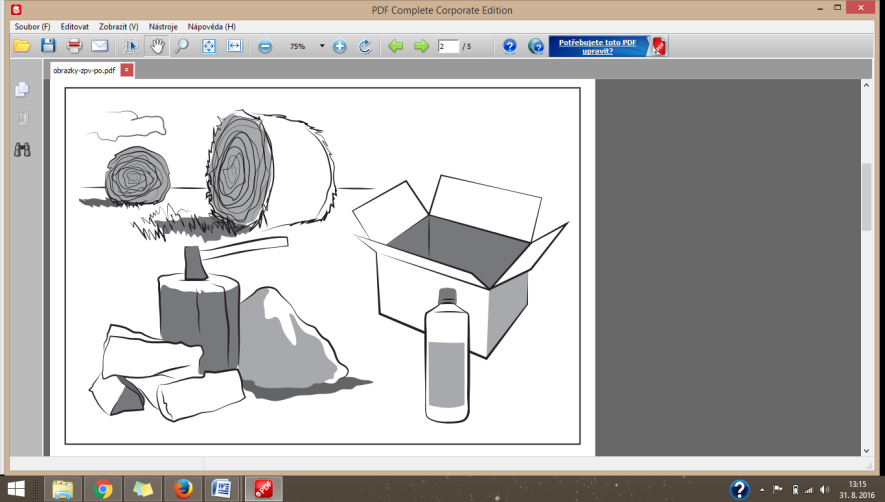 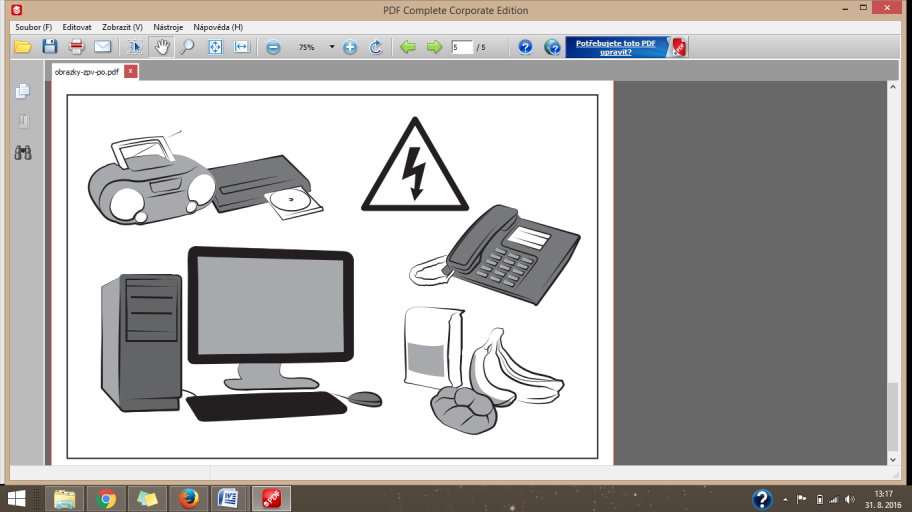 ZDRAVOVĚDA  za 500
Předveď rozhovor s operátorem, pokud by si našel ležet člověka na ulici.
Vedoucí ti pomohou.
UZLOVÁNÍ za 100
Řekni popořadě názvy uzlů, které vydíš.
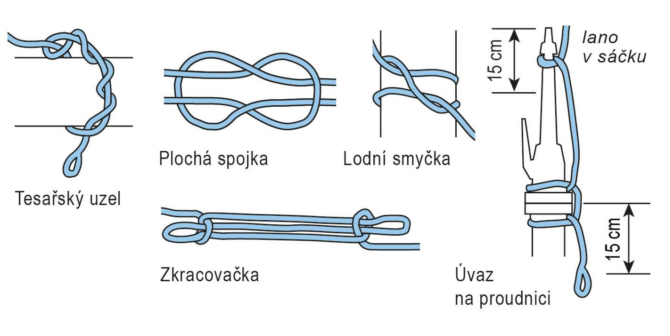 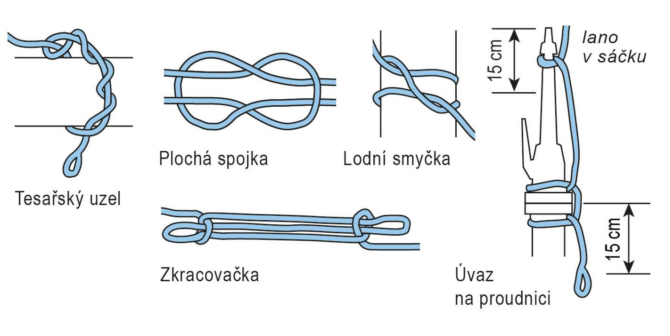 2
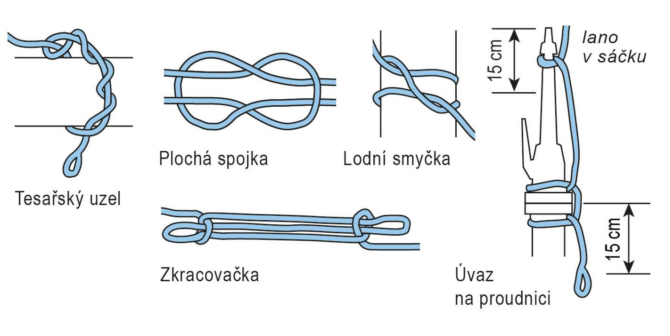 3
1
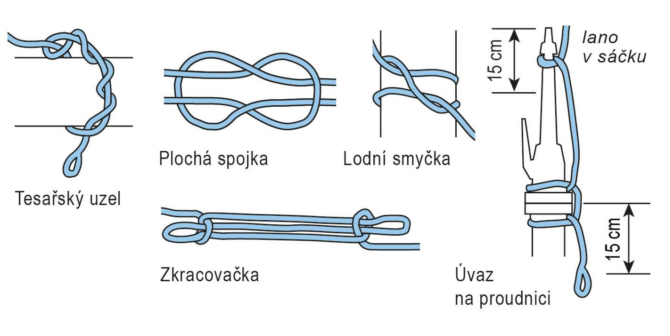 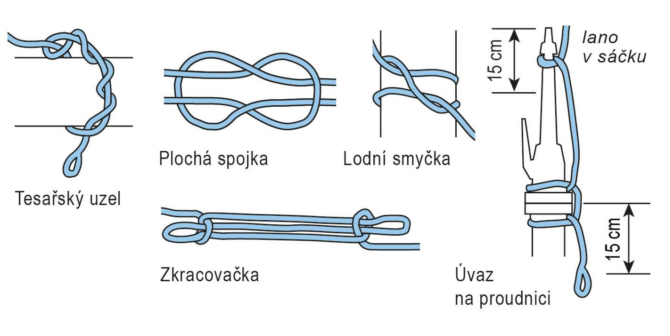 5
4
UZLOVÁNÍ  za 200
Uvaž lodní uzel na podstavec a na hadici.
UZLOVÁNÍ  za 300
Uvaž tesařský uzel na podstavci a na hadici.
UZLOVÁNÍ  za 400
Uvaž všechny uzle, které znáte. (pracuje celá skupina)
UZLOVÁNÍ  za 500
Každý ze skupiny si vytáhne jeden uzel a ten uváže.
PREVENCE za 100
Jaká telefonní čísla tísňového volání znáš?
PREVENCE 200
Jaké tři podmínky jsou nezbytné pro vznik jakéhokoliv hoření? (trojúhelník)
PREVENCE 300
Co je to sopouch?
PREVENCE 400
Vysvětli co to znamená mimořádná událost a uveď příklady.
PREVENCE 500
Co je to IZS a jaké hlavní složky sem patří?
DĚKUJI ZA SPOLUPRÁCI 